AI Thought Leadership
Overview
Know your audience
Good thought leadership
AI is Everywhere
Goals for Today
AI Tools
Security/Privacy
Prompting
Use Cases
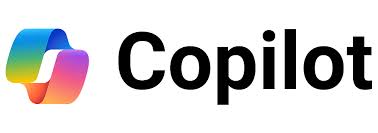 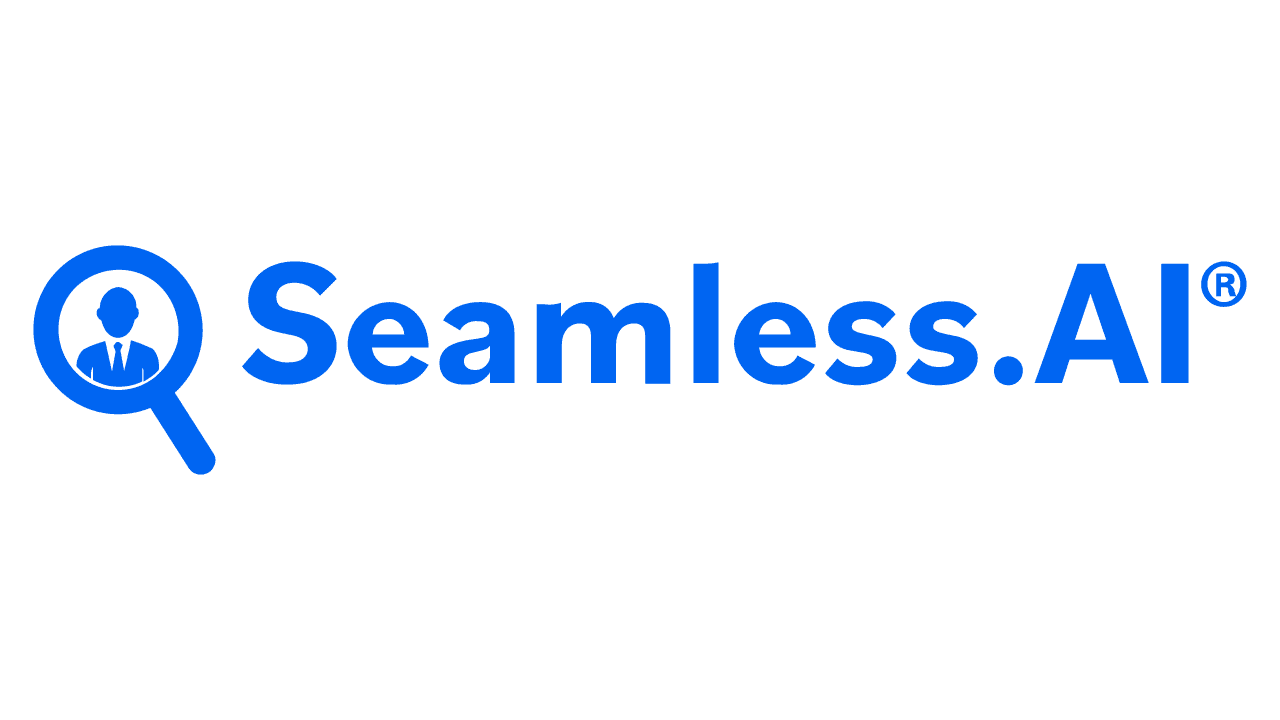 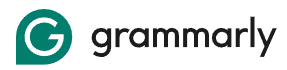 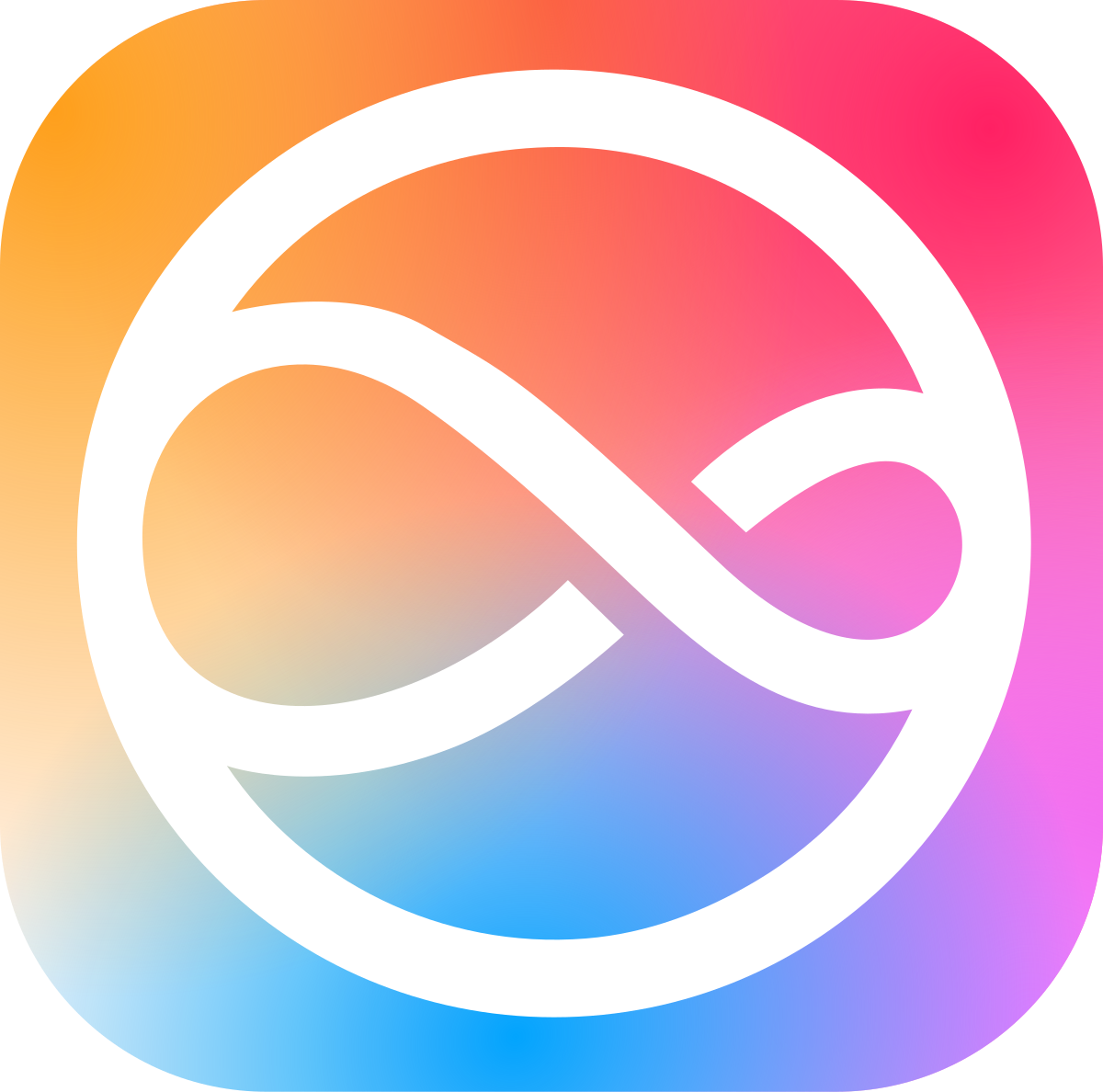 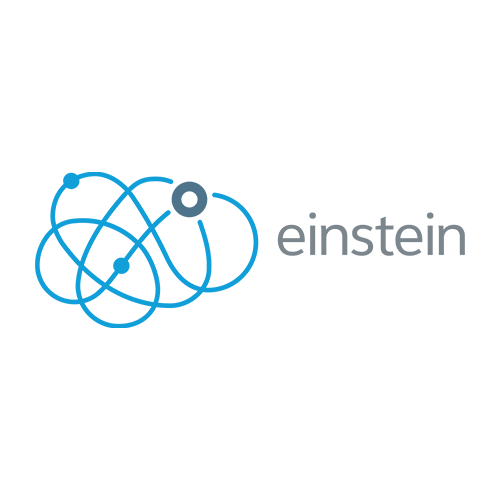 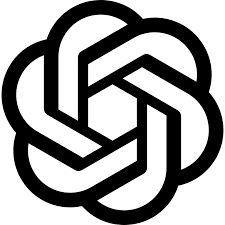 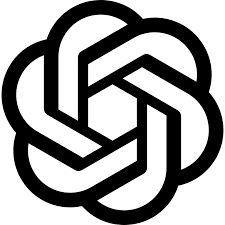 ChatGPT
DALL-E
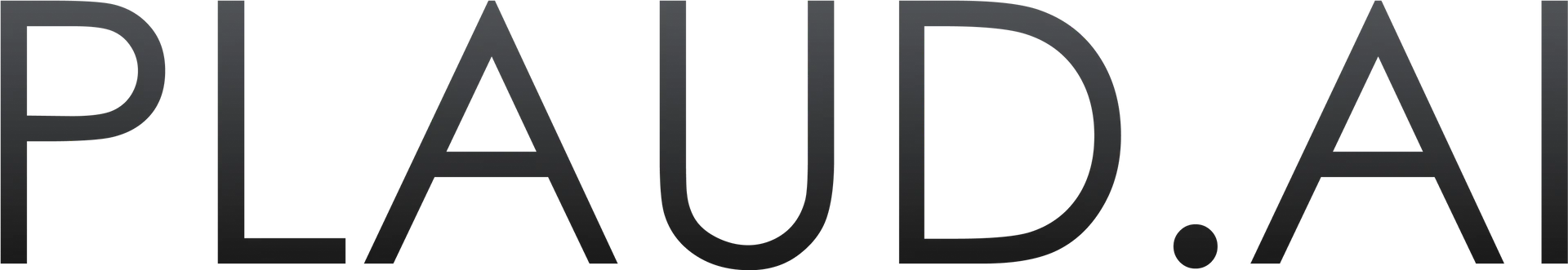 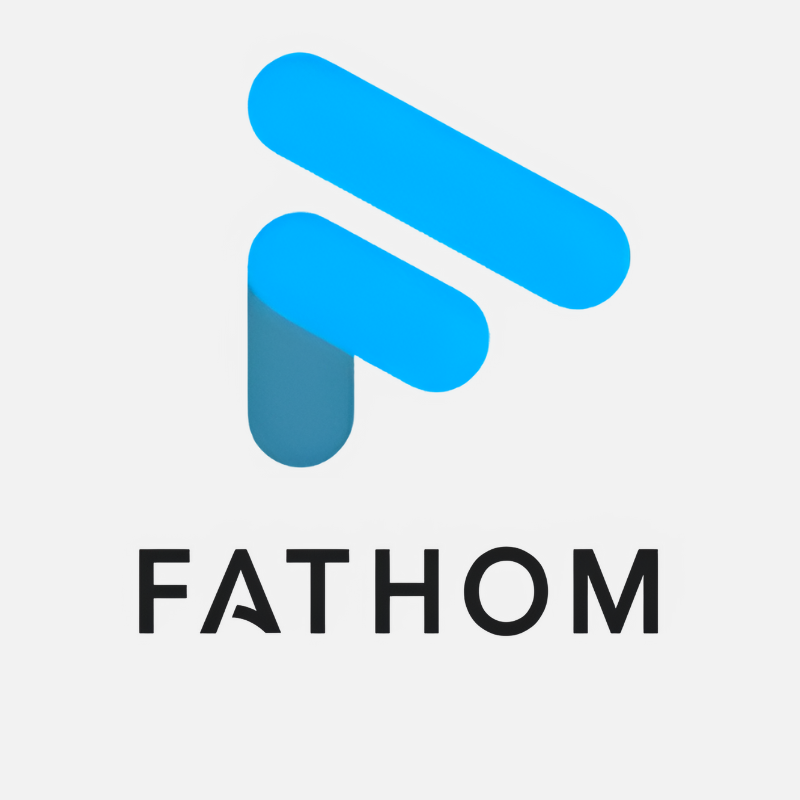 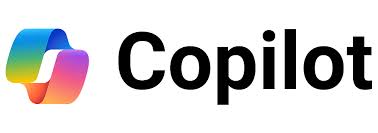 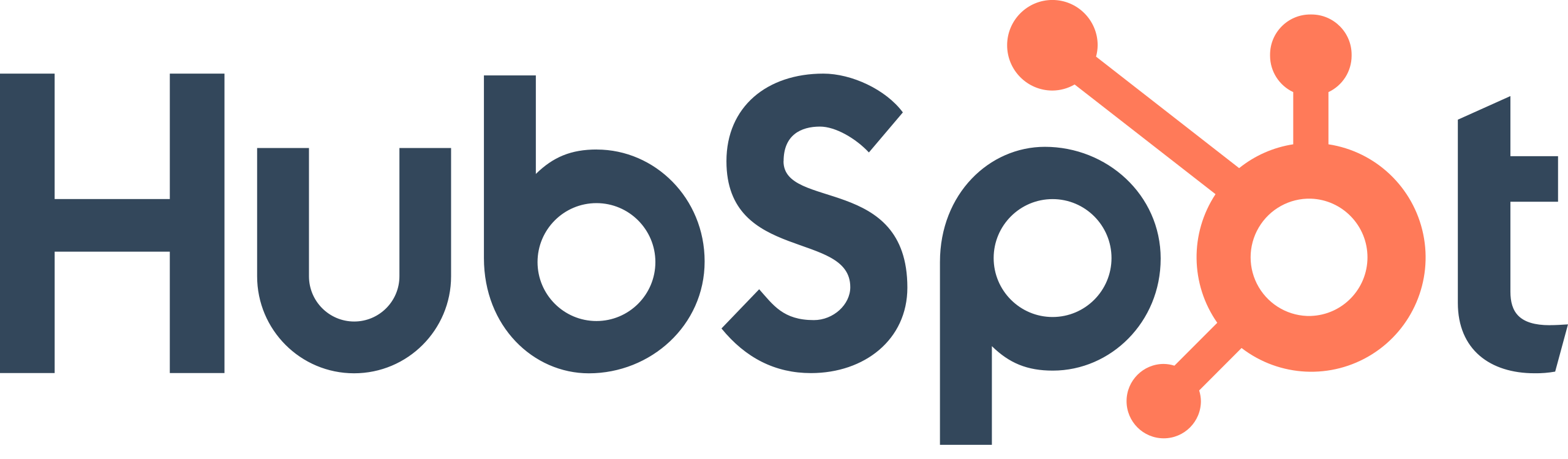 Tools, Tools, Everywhere
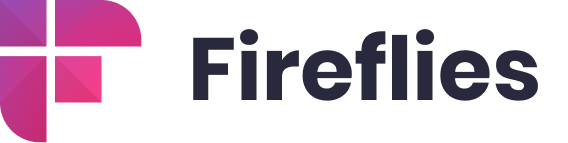 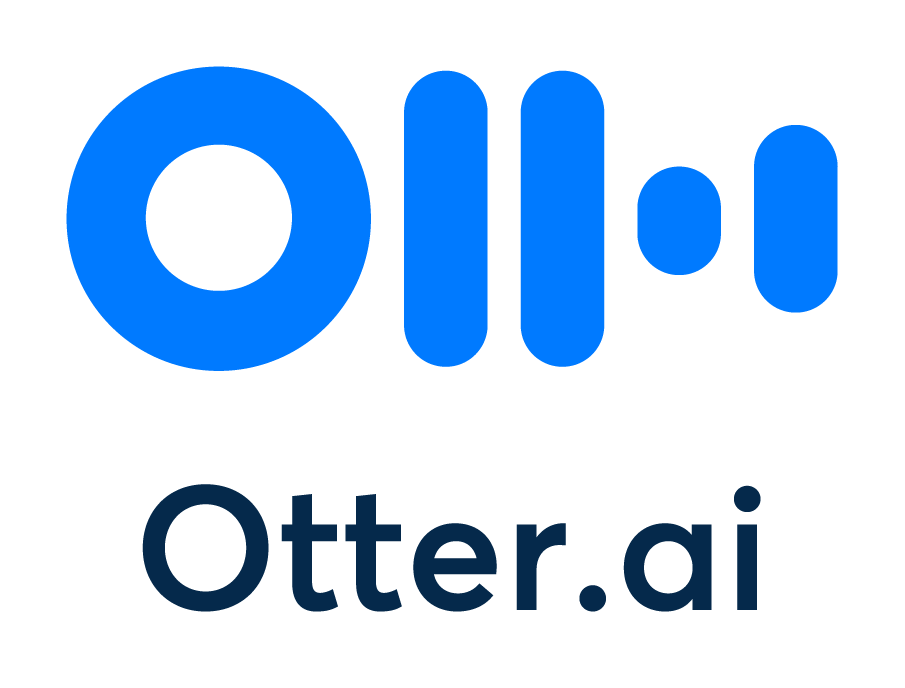 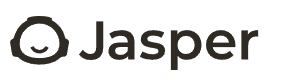 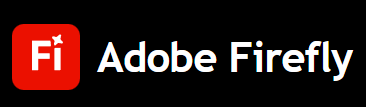 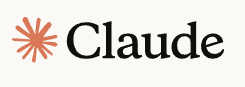 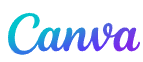 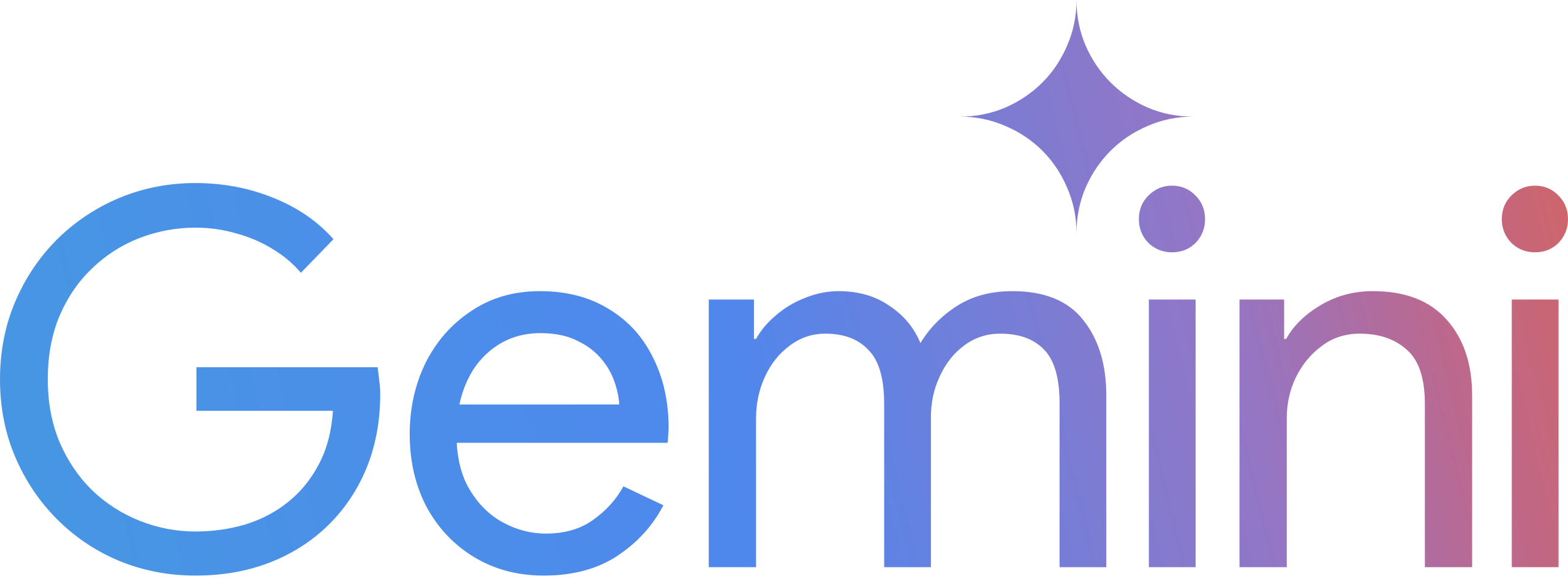 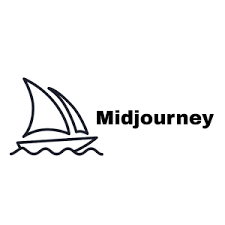 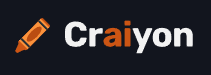 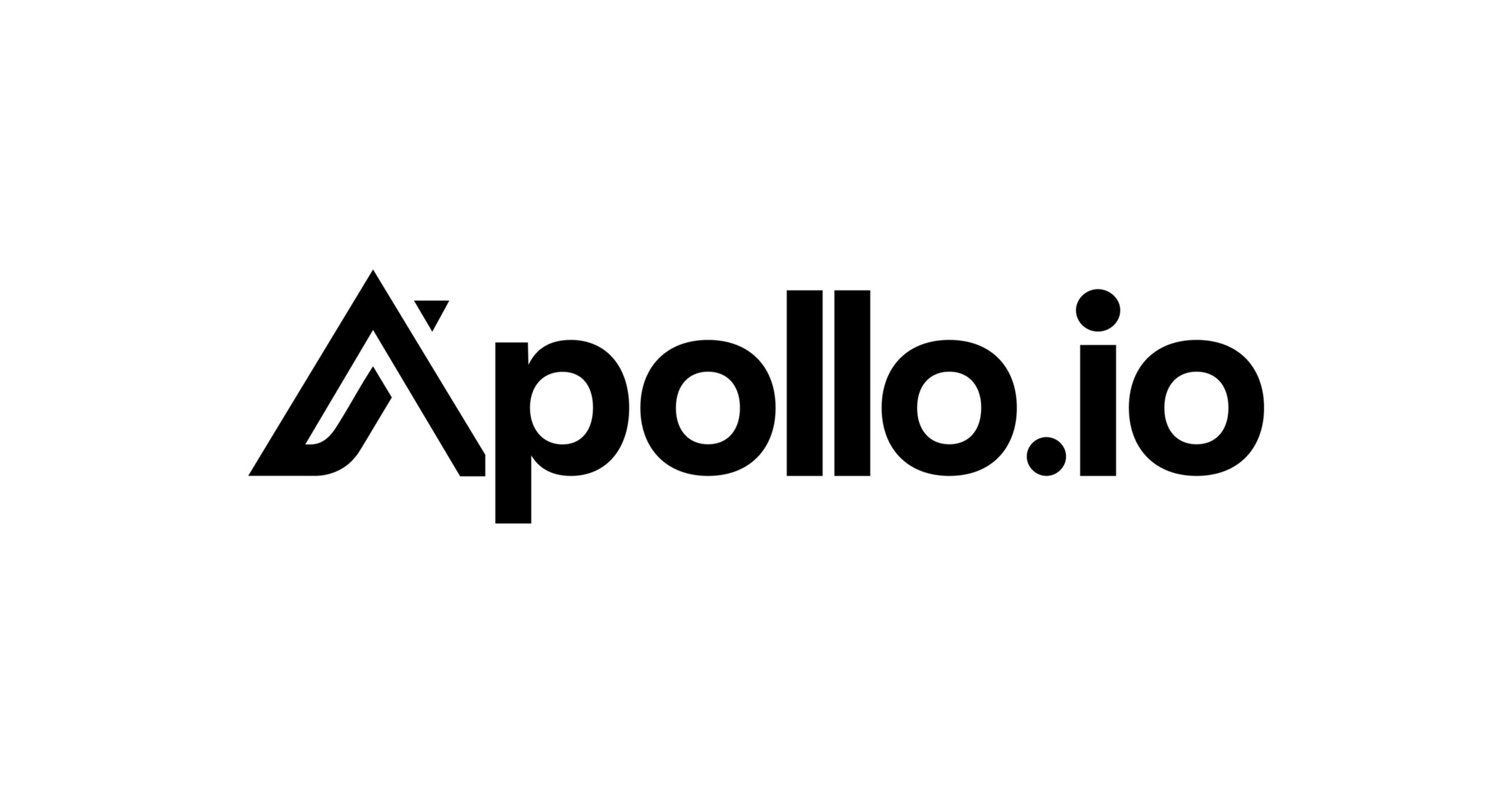 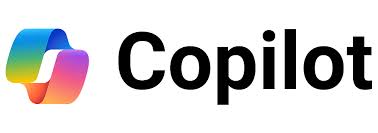 Meeting Summarization
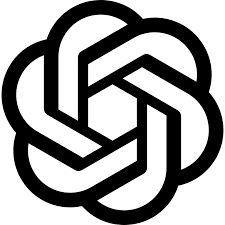 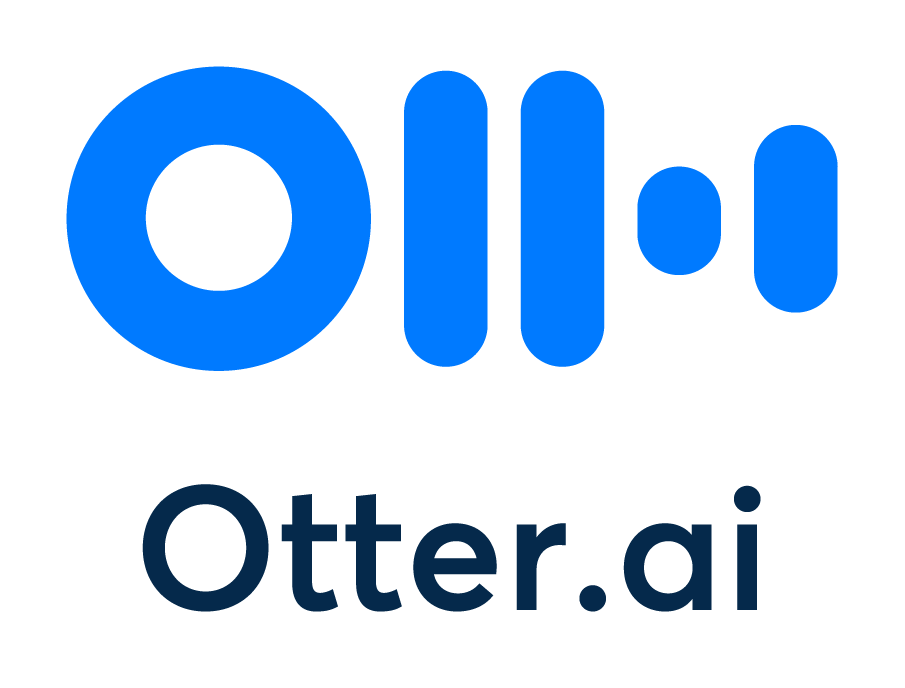 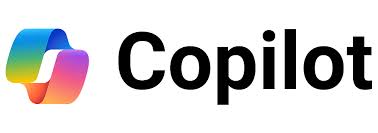 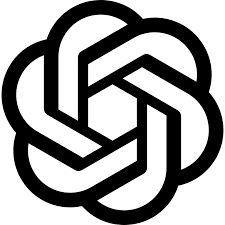 DALL-E
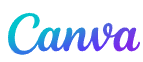 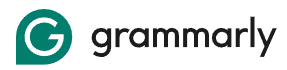 ChatGPT
Writing & Content Creation
Graphics & Image Creation
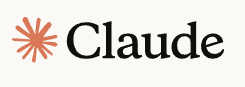 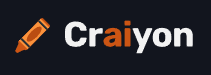 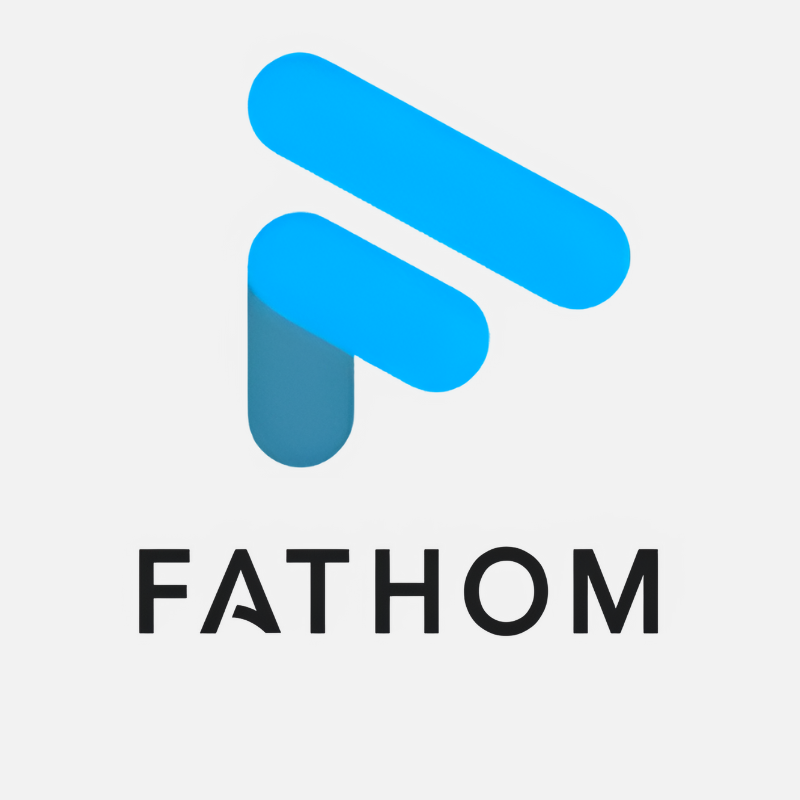 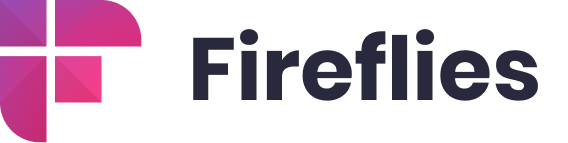 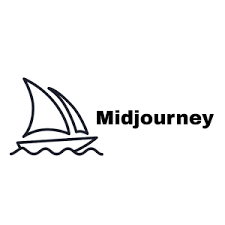 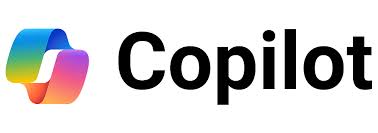 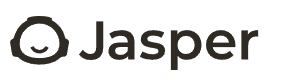 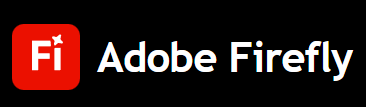 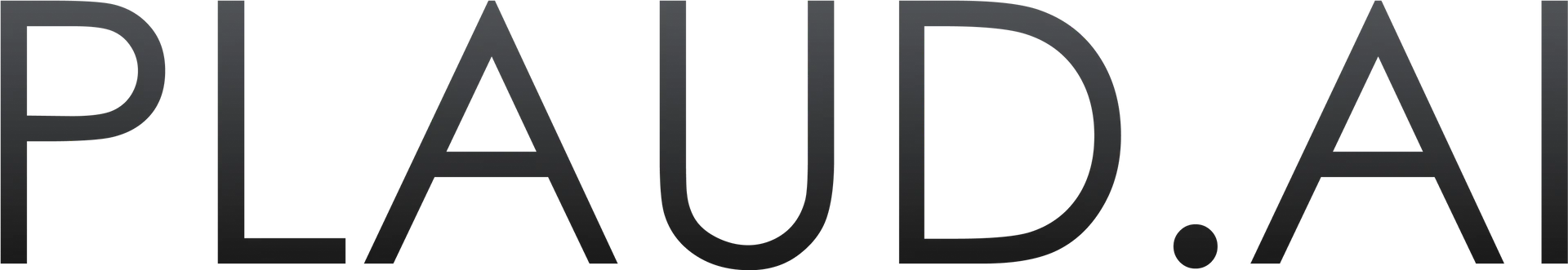 Tools, Tools, Everywhere
Universal / Mobile Tools
Sales & Marketing
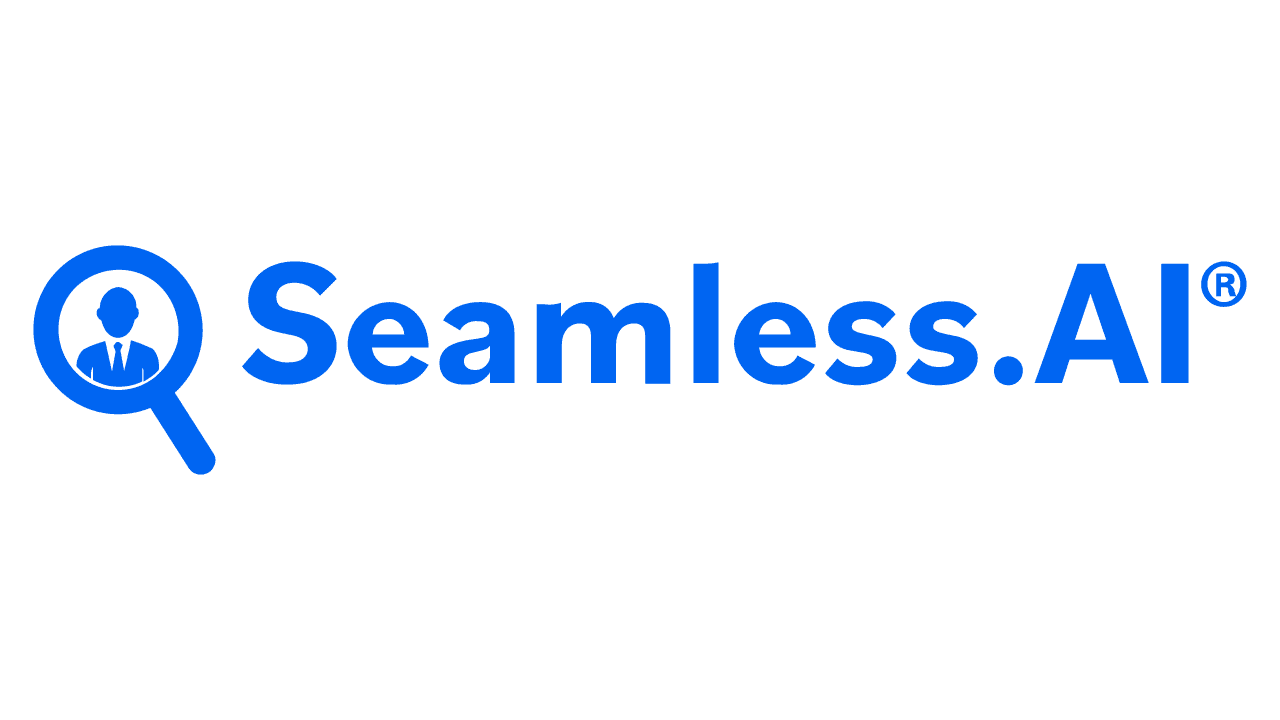 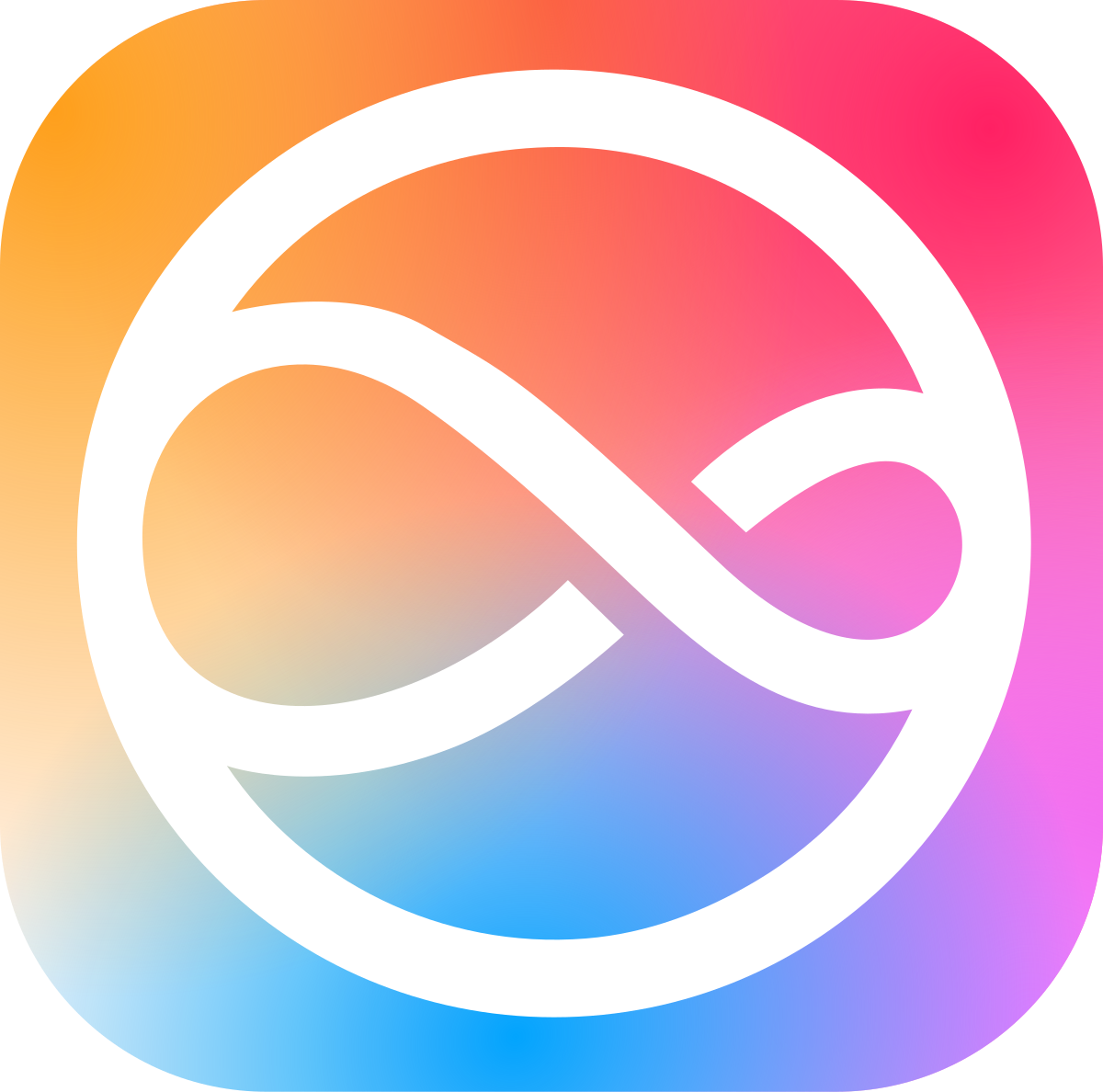 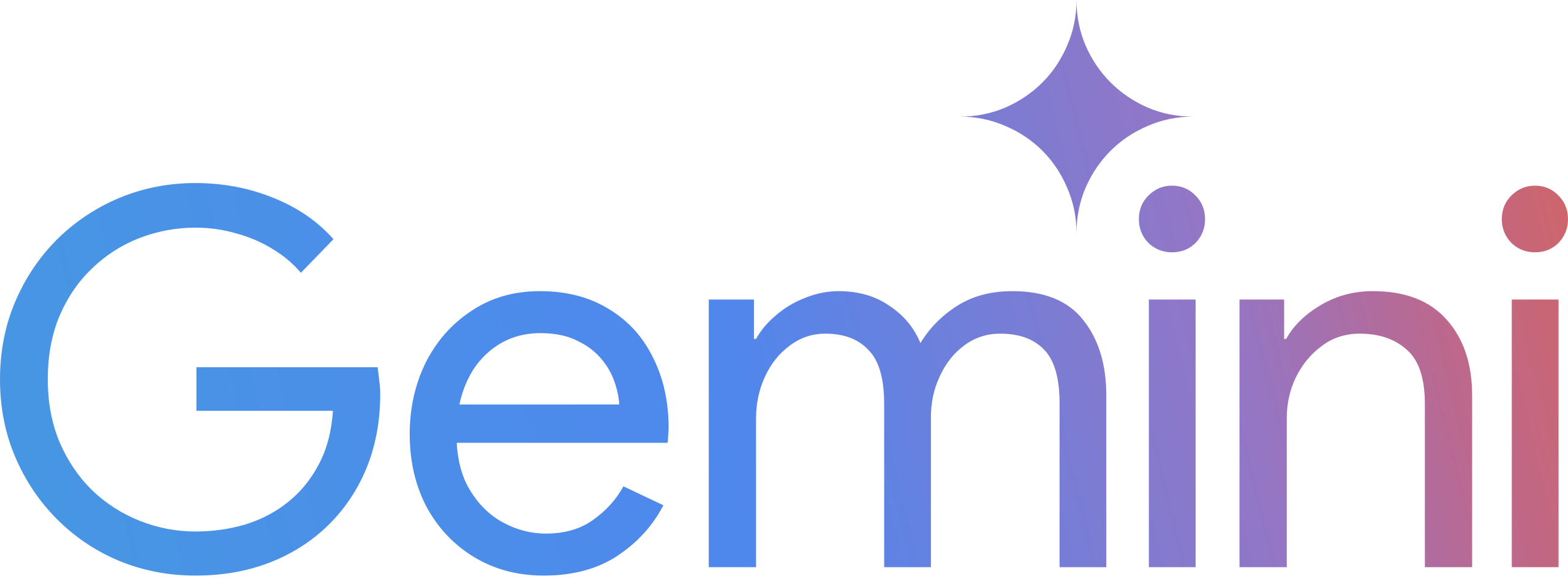 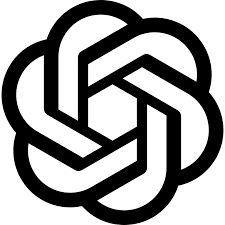 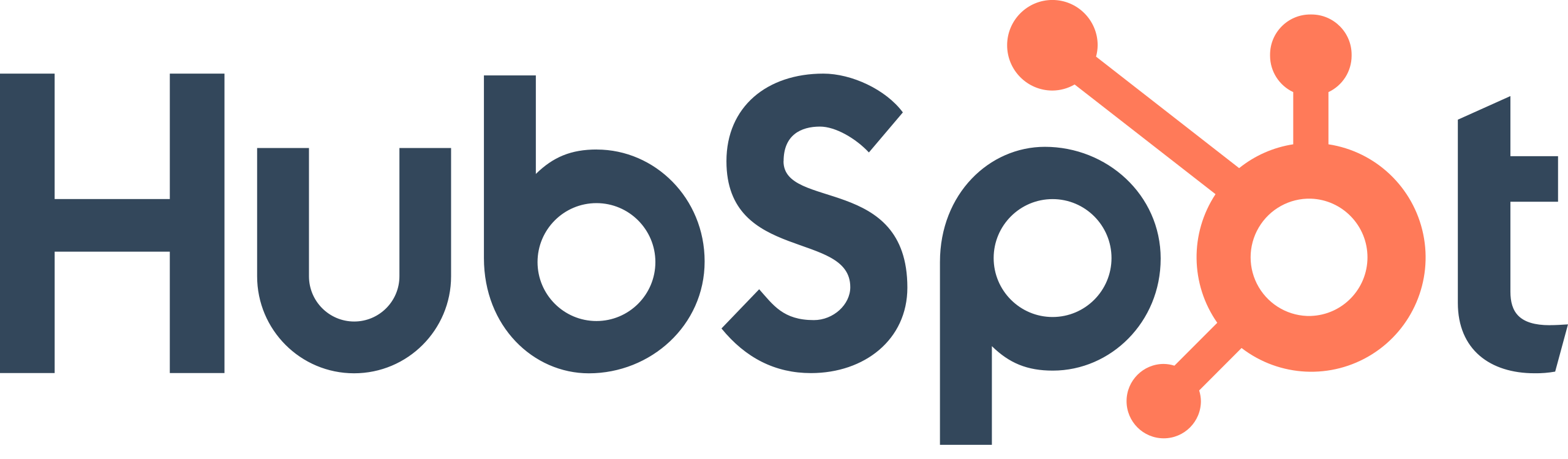 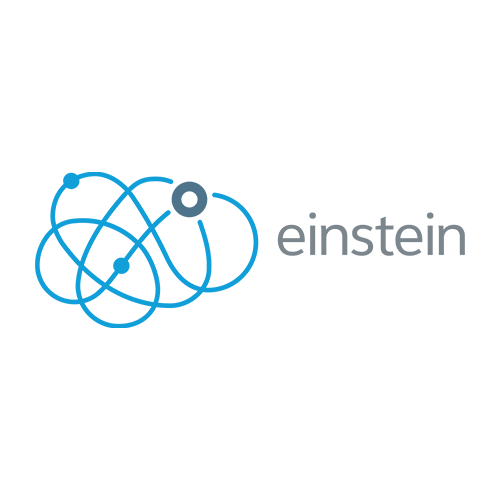 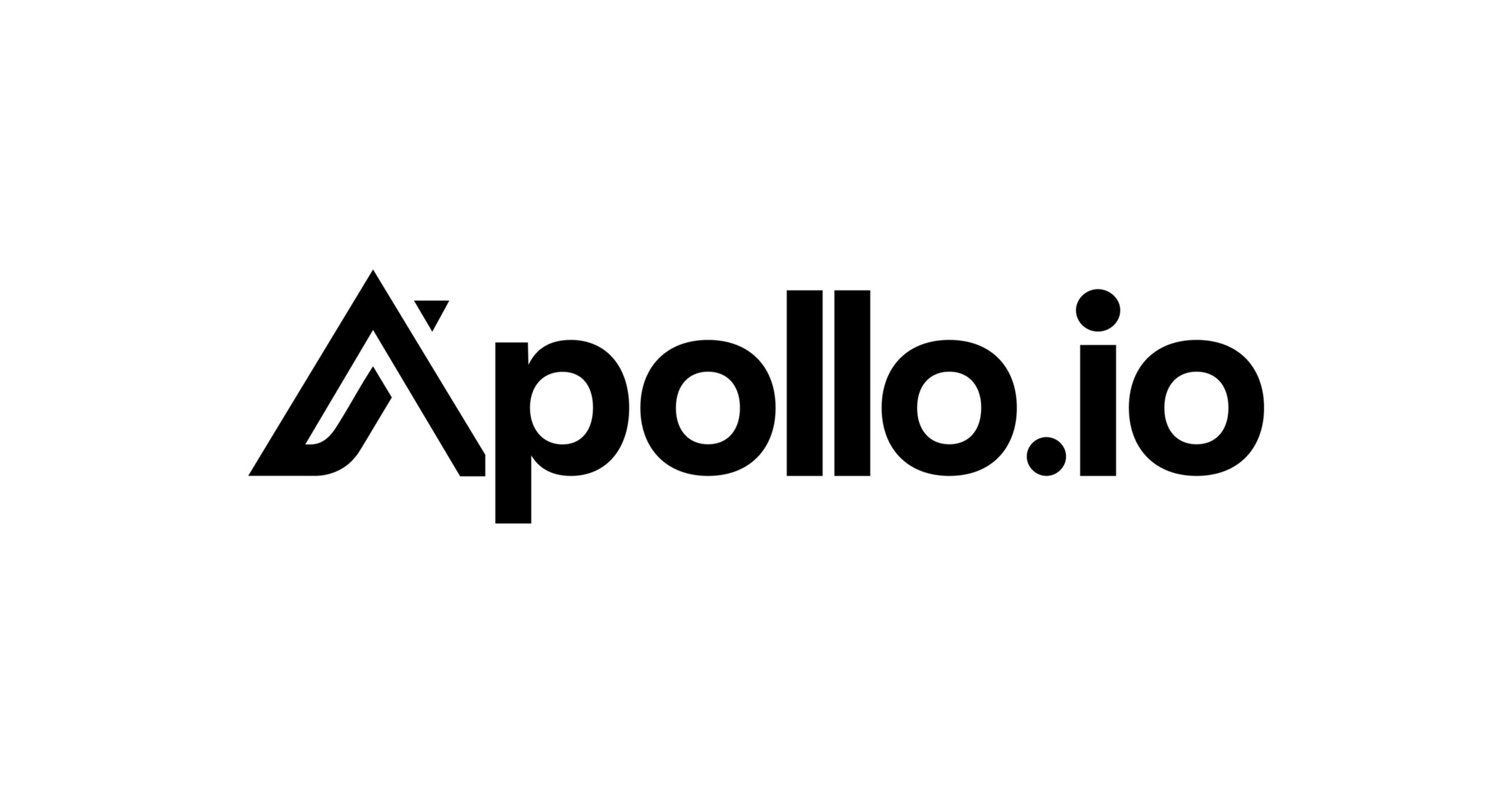 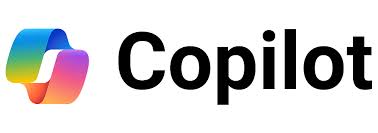 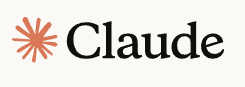 Know the Risks
Security & Privacy Concerns
Third Party Data Sharing
Compliance Issues
Geographical Issues
Accuracy and Reliability Issues
Shadow AI
Data Access Issues
Prompting Known Good Practices
Be Clear and Specific
Set context: “I am a business owner that serves . . .”
Define your audience: “My target clients are. . .”
Set format preferences: “Create a 500-word blog post that . . .”
[Speaker Notes: Output Format
“List three benefits of cloud computing in bullet points.”
“Generate a formal business proposal template for a software development project.”
“Generate a table with the following columns”]
Set Boundaries
Word count
“Create a tagline about how I can use AI in thought leadership using 8 words or fewer.”
Paragraph / section count
“Write a 500-word blog post with 3-4 sections and bullet points where appropriate.”
Avoid talking about . . .
Chain Requests
Break complex requests into individual pieces
Ask the AI engine to break things into pieces for you
Provide Examples
This is something I’ve done before (insert example) - Generate 3-4 options for me to use
I’m trying to say this . . . Please rewrite it in a more professional (laid back, detailed, etc.) tone
Tell AI What Did/Did Not Work
Don’t be afraid! 
Give further instructions: 
“I liked the section about . . . Move that to the top and rewrite the section about . . .”
“Group the sections about . . . together”
Ask for a rewrite and tell what you didn’t like
Play with the tools
The more you use them, the more likely you will find use for them.
Use Case 1:Brainstorming
Ask ChatGPT, Claude, CoPilot, or Gemini about your topic – OR ask all of them the same question
Remember, be clear and specific
Refine your questions
Ask for clarification or to expand on a section of the topic
Brainstorming Examples
Let’s say you want to start a podcast. 

Ask one of the services, “I’d like to start a podcast. Here is my audience. What do I need to know to start my podcast? What equipment do I need, what services should I use, and what else do I need to know?”

Ask follow up questions like, what are some episode ideas, how do I host a podcast, or something similar. You can really dig into the areas of the issue you want to solve.
Use Case 2:Advanced Search
Tools like Microsoft Co-Pilot can level up your search game.

Search your email, Teams messages, and files if you have a Co-Pilot license. 

Search through your files deeply for files in OneDrive, SharePoint, and Teams.
Copilot Advanced Search
If you’ve been out of the office use the following prompt:
“Summarize my mails, teams messages and channel messages from the last two work weeks. List action items in a dedicated column. Please provide links to the items where possible. Suggest follow-ups if possible, in a dedicated column. The table should look like this: Type (Mail/Teams/Channel) | Topic | Summarization | Action item | Follow-up | Link. If I have been directly mentioned, make the font of the topic bold”

Searching for a document:
“I created a document about topic X. I don’t remember where exactly I stored it. Please search OneDrive, Teams, and SharePoint.”
Use Case 3:Deeper Search
As the AI tools have improved, searching for more complex information is getting better and better.

The next time you need to search for something somewhat complex, ask the complex question to your favorite AI chatbot. 

Refine the question and ask follow up questions. You can gain more context from AI.
AI = Constant Evolution
How to contact us
Here, for the first time is where you ask people to contact you
Join my newsletter: adamhannemann.com/newsletter